Актуальные вопросы бухгалтерского учета и отчетности в учреждениях бюджетной сферы в 2022 – 2023 годах
Расчеты с учредителем по субсидиям:
Приказ Минфина России от 27.02.2018 N 32н «Об утверждении федерального стандарта бухгалтерского учета для организаций государственного сектора «Доходы»
Письмо Минфина России от 04.02.2020 N 02-06-07/6939 «О признании в бухгалтерском (бюджетном) учете показателей доходов (расходов) отчетного периода по операциям от получения бюджетными и автономными учреждениями субсидий из бюджета»
Расчеты с учредителем по субсидиям:
Условия при передаче активов – условия, устанавливаемые передающей стороной при передаче активов, согласно которым будущие экономические выгоды или полезный потенциал, заложенные в передаваемых активах, должны быть использованы получателем активов по целевому назначению, включая достижение установленных результатов, при невыполнении которых передаваемые активы должны быть возвращены полностью или частично передающей стороне.
Расчеты с учредителем по субсидиям:
Доходы от безвозмездных поступлений денежных средств (включая субсидии и гранты) или доходы от безвозмездно полученных иных активов, предоставленных на условиях при передаче актива, признаются в бухгалтерском учете в момент возникновения права на их получение в составе доходов будущих периодов от безвозмездных поступлений. По мере реализации условий при передаче активов в части, относящейся к отчетному периоду, доходы будущих периодов от безвозмездных поступлений признаются в бухгалтерском учете в составе доходов текущего отчетного периода от безвозмездных поступлений.
(п. 40 СГС «Доходы»)
Субсидии на выполнение государственного (муниципального) задания признаются в бухгалтерском учете в качестве доходов будущих периодов на дату возникновения права на их получение. Доходы будущих периодов от субсидий на выполнение государственного (муниципального) задания признаются в бухгалтерском учете в составе доходов от реализации текущего отчетного периода по мере исполнения государственного (муниципального) задания.
(п. 54 СГС «Доходы»)
Доходы:
Государственное (муниципальное) задание
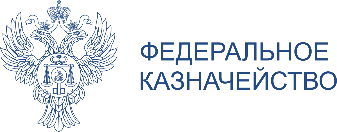 Соответствие показателей кассовых потоков по субсидиям ГРБС- Учредитель и АУБУ
Проверка корректности применения кодов бюджетной классификации
* Заблаговременное включение в Реестр администрируемых доходов (РАД)
6
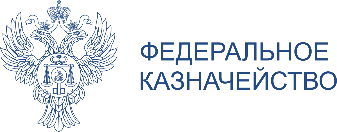 Сверка показателей отчетности АУБУ и ГРБС- Учредителя
7
Отклонения:
Допустимыми расхождениями являются:
средства, предоставляемые из бюджета ФОМС на выполнение государственного задания (на иную цель);
возмещение ФСС расходов страхователей на предупредительные меры по сокращению производственного травматизма (КФО 4, код аналитики 130);
иные поступления в порядке возмещения затрат (расходов) (КФО 4, код аналитики 130), дополнительные пояснения указываются в текстовой части Пояснительной записки (ф. 0503760).
Консолидация Сверка расчетов АУ, БУ с учредителем 2022:
Извещение о трансферте, передаваемом с условием (ф. 0510453):
Извещение о трансферте, передаваемом с условием (ф. 0510453, формируется по каждому трансферту, передаваемому с условием передачи активов (межбюджетный трансферт в форме целевой дотации (в случае, предусмотренном законодательством), субсидия, субвенция, иной межбюджетный трансферт, субсидия, предоставляемая государственному (муниципальному) учреждению, в том числе субсидия на выполнение государственного (муниципального) задания)
Извещение о трансферте (ф. 0510453) формируется Получателем трансферта в следующих случаях:
при признании результатов трансферта (признание доходов текущего периода);
при отражении расчетов в сумме неиспользованного остатка и (или) остатка за счет средств восстановленной дебиторской задолженности прошлых лет, в том числе в объеме подтвержденной потребности;
при отражении расчетов по возврату трансферта в случаях недостижения результатов, невыполнения государственного (муниципального) задания;
при завершении расчетов по трансферту (прекращении требований по дальнейшему финансированию) в сумме неиспользованного объема трансферта при достижении результатов).
Извещение о трансферте, передаваемом с условием (ф. 0510453):
1. Исполнение соглашения по трансферту, передаваемому с условием
Извещение о трансферте, передаваемом с условием (ф. 0510453):
2. Задолженность (остаток) по трансферту, передаваемому с условием








У отправителя:
Информация о сложившейся по результатам исполнения трансферта кредиторской задолженности Отправителя трансферта перед Получателем;
У получателя:
Информация о сложившейся по результатам исполнения трансферта кредиторской задолженности по расчетам Получателя трансферта перед Отправителем
Извещение о трансферте, передаваемом с условием (ф. 0510453):
3. Справочная информация






Заполняется Получателем трансферта на основании данных соответствующих регистров бухгалтерского учета, в части незавершенных расчетов (результатов) с контрагентами по исполнению (достижению) результатов трансферта по итогам года (по окончании срока действия соглашения о предоставлении трансферта) <…>
Расчеты с учредителем по субсидиям:
Уточнен порядок переноса детализации доходов будущих периодов:
Отражение бухгалтерских записей по учету доходов будущих периодов осуществляется по соответствующим счетам аналитического учета счета:
40141 «Доходы будущих периодов к признанию в текущем году»;
40149 «Доходы будущих периодов к признанию в очередные года».
Применение указанных счетов аналитического учета осуществляется в соответствии с положениями учетной политики и требований по раскрытию в бухгалтерской (финансовой) отчетности взаимосвязанных показателей, подлежащих исключению при формировании консолидированной бухгалтерской (финансовой) отчетности.
(п. 301 Инструкции 157н)
Перенос показателей со счета 401 49 на счет 401 41 (в объеме показателей установленных на очередной финансовый год) осуществляется в первый рабочий день текущего года
Расчеты с учредителем по субсидиям:
Детализация доходов будущих периодов (в том числе АУ, БУ):
Сведения ф. 0503769:
1. Сведения о дебиторской (кредиторской) задолженности
Возвраты субсидий:
При невыполнении государственного (муниципального) задания;
Невостребованные остатки целевых субсидий;
При нарушении целевого характера расходования средств (в т.ч. субсидий на финансовое обеспечение выполнения государственного (муниципального) задания.
Расчеты с учредителем по субсидиям:
Бухгалтерские записи по уточнению ранее принятых в ходе завершения финансового года оценочных значений не являются исправлением ошибки, и отражаются бухгалтерскими записями в финансовом году, в котором принято решение о корректировке расчетов по предоставленным субсидиям. Ранее представленная бухгалтерская (финансовая) отчетность учреждений и бюджетная отчетность учредителя при этом не корректируется.
Расчеты с учредителем по субсидиям на ГМЗ:
В отчетном году соглашением о выделении субсидии определена сумма в 10 млн. руб. Извещением ф. 0504803 учреждением была представлена информация о 100% выполнении гос.задания. В текущем году учредитель предъявил требование о возврате 1 000 000 руб. в связи с невыполнением гос.задания. Учреждение возвращает средства за счет имеющих остатков и экономии.
В бухгалтерском учете отчетного года отражены операции:
Д-т 4 205 31 561 К-т 4 401 40 131 – 10 000 000 руб.
Д-т 4 201 11 510 К-т 4 205 31 661, заб. 17 – 10 000 000 руб.
Д-т 4 401 40 131 К-т 4 401 10 131 – 10 000 000 руб.
В текущем году задолженность перед бюджетом была признана и погашена:
Д-т 4 401 10 131 К-т 4 303 05 731 – 1 000 000 руб.
Д-т 4 303 05 831 К-т 4 201 11 610, заб. 18, КИФ 610, КОСГУ 610 – 1 000 000 руб.
Расчеты с учредителем по субсидиям на ГМЗ:
Учреждение возвращает средства за счет приносящей доход деятельности.
В бухгалтерском учете отчетного года отражены операции:
Д-т 4 205 31 561 К-т 4 401 40 131 – 10 000 000 руб.
Д-т 4 201 11 510 К-т 4 205 31 661, заб. 17 – 10 000 000 руб.
Д-т 4 401 40 131 К-т 4 401 10 131 – 10 000 000 руб.
В текущем году задолженность перед бюджетом была признана и погашена:
Д-т 2 401 20 297 К-т 2 303 05 731 – 1 000 000 руб.
Д-т 2 303 05 831 К-т 2 201 11 610, заб. 18, КВР 853, КОСГУ 297 – 1 000 000 руб.
Расчеты с учредителем по субсидиям на ГМЗ:
Учреждение возвращает средства за счет приносящей доход деятельности путем переноса начисленной задолженности:
В бухгалтерском учете отчетного года отражены операции:
Д-т 4 205 31 561 К-т 4 401 40 131 – 10 000 000 руб.
Д-т 4 201 11 510 К-т 4 205 31 661, заб. 17 – 10 000 000 руб.
Д-т 4 401 40 131 К-т 4 401 10 131 – 10 000 000 руб.
В текущем году задолженность перед бюджетом была признана и погашена:
Д-т 4 401 10 131 К-т 4 303 05 731 – 1 000 000 руб.
Д-т 4 303 05 831 К-т 4 304 06 732 – 1 000 000 руб.
Д-т 2 304 06 832 К-т 2 303 05 731 – 1 000 000 руб.
Д-т 2 303 05 831 К-т 2 201 11 610, заб. 18, КИФ 610, КОСГУ 610 – 1 000 000 руб.
Расчеты с учредителем по субсидиям на ГМЗ:
Учреждение возвращает средства за счет приносящей доход деятельности путем привлечения денежных средств:
В бухгалтерском учете отчетного года отражены операции:
Д-т 4 205 31 561 К-т 4 401 40 131 – 10 000 000 руб.
Д-т 4 201 11 510 К-т 4 205 31 661, заб. 17 – 10 000 000 руб.
Д-т 4 401 40 131 К-т 4 401 10 131 – 10 000 000 руб.
В текущем году задолженность перед бюджетом была признана и погашена:
Д-т 4 401 10 131 К-т 4 303 05 731 – 1 000 000 руб.
Д-т 4 201 11 510 К-т 4 304 06 732, заб. 17 к счетам 201 и 304 06, КИФ 510, КОСГУ 510 – 1000000,00
Д-т 2 304 06 832 К-т 2 201 11 610, заб. 18 к счетам 201 и 304 06, КИФ 610, КОСГУ 610 – 1000000,00
Д-т 4 303 05 831 К-т 4 201 11 610, заб. 18, КИФ 610, КОСГУ 610 – 1 000 000 руб.
Привлечения:
КФО 2
Привлечения:
КФО 4
Расчеты с учредителем по субсидиям на ГМЗ:
Субсидия на гос.задание: по результатам проверки определено нецелевое расходование субсидии на гос.задание. Как осуществить возврат, если
остатка по КФО 4 – нет,
остаток по КФО 4 – есть,
деятельности по КФО 2 - нет, остатка по КФО 4 – нет.
Федеральный закон от 02.10.2007 N 229-ФЗ «Об исполнительном производстве»
Статья 69
3. Взыскание на имущество должника по исполнительным документам обращается в первую очередь на его денежные средства в рублях и иностранной валюте <…>
4. При отсутствии или недостаточности у должника денежных средств взыскание обращается на иное имущество, принадлежащее ему на праве собственности, хозяйственного ведения и (или) оперативного управления
Штрафные санкции:
Группа доходов 2 03
Код вида расходов 853
Письмо Минфина России N 02-06-07/97427, Казначейства России N 07-04-05/02-29373 от 01.12.2021
Остаток целевых субсидий:
Группа доходов 2 18
Нецелевой расход:
Восстановление кассовых расходов целевыми субсидиями:
Субсидия выделена по КФО 5. 
Просим дать разъяснения как учреждению правильно освоить выделенные средства, если все целевые расходы по субсидии были произведены за счет КФО 2.
Письмо Минфина России от 29.01.2021 N 02-06-07/5651 «Об отражении и бухгалтерском учете операций по возмещению за счет субсидии на иные цели, целевых расходов, произведенных за счет иного финансового источника»
Восстановление кассовых расходов целевыми субсидиями:
Отражение бухгалтерских записей по уточнению (восстановлению, возмещению) целевых расходов <…> зависит от условий осуществления указанных целевых расходов:
принятие обязательств (денежных обязательств) по целевым расходам осуществлялось учреждением за счет средств по КФО 2 (КФО 4) до принятия решения о предоставлении целевой субсидии;
принятие обязательств (денежных обязательств) по целевым расходам осуществлялось при наличии соглашения о предоставлении целевой субсидии до момента поступления средств целевой субсидии <…>.
Расчеты до принятия решения о выделении субсидии:
Расчеты до принятия решения о выделении субсидии:
Расчеты до принятия решения о выделении субсидии:
Расчеты до принятия решения о выделении субсидии:
Отчет об исполнении Плана ФХД:
Расчеты после принятия решения о выделении субсидии :
Путем привлечения средств с иного источника:
Расчеты после принятия решения о выделении субсидии:
Расчеты после принятия решения о выделении субсидии:
С корректировкой:
Расчеты после принятия решения о выделении субсидии:
С корректировкой:
Расчеты после принятия решения о выделении субсидии:
КФО 4:
Расчеты после принятия решения о выделении субсидии:
КФО 5
Привлечения:
Информация о завершении расчетов по временному привлечению денежных средств между источниками финансового обеспечения, осуществляемых в пределах остатка средств на лицевом счете (в кассе) учреждения, сформировавшихся на отчетную дату, является существенной и подлежит раскрытию пояснениями в текстовой части раздела 4 "Анализ показателей отчетности учреждения" Пояснительной записки к балансу учреждения (ф. 0503760).
В случае, когда до представления отчетности учреждением указанные расчеты не завершены, в пояснениях раскрывается информация о планируемых мероприятиях (сроках и суммах) по завершению расчетов.
Письмо по годовой отчетности
Реклассификация задолженностей:
Перенос дебиторских задолженностей по завершенным отношениям (уволенным сотрудникам, расторгнутым контрактам) на счета учета доходов от компенсации затрат:
		Д-т КРБ 0 209 34 56Х К-т КРБ 0 206 ХХ 66Х, КРБ 0 208 ХХ 667
Последней рабочей датой:
Д-т КИФ 0 209 34 56Х К-т КРБ 0 209 34 66Х – просроченная!
Применение новаций Инструкции 157н:
Счет 20600 «Расчеты по выданным авансам»
На счете учитываются расчеты по предоставленным учреждением в соответствии с условиями заключенных договоров (контрактов), соглашений авансовым выплатам, а также расчеты в части не оспариваемых физическими лицами переплат заработной платы и социальных пособий, по которым не ведется претензионно-исковая работа (кроме авансов, выданных подотчетным лицам);
Счет 20800 «Расчеты с подотчетными лицами»
Счет предназначен для учета расчетов с подотчетными лицами по суммам денежных средств и (или) денежных документов, выдаваемых им под отчет, за исключением дебиторской задолженности подотчетных лиц, не возвращенной в установленные сроки, по которой ведется претензионно-исковая работа
Реклассификация задолженностей:
Перенос дебиторских задолженностей по завершенным отношениям (уволенным сотрудникам, расторгнутым контрактам) на счета учета доходов от компенсации затрат


Изменение типа актива (обязательства) с немонетарного на монетарный → перенос на счет учета доходов от компенсации затрат (0 209 34)
И не только!
Отклонения:
Допустимыми расхождениями являются:
средства, предоставляемые из бюджета ФОМС на выполнение государственного задания (на иную цель);
возмещение ФСС расходов страхователей на предупредительные меры по сокращению производственного травматизма (КФО 4, код аналитики 130);
иные поступления в порядке возмещения затрат (расходов) (КФО 4, код аналитики 130), дополнительные пояснения указываются в текстовой части Пояснительной записки (ф. 0503760).
Роль и место электронных документов:
Первичный учетный документ составляется на бумажном носителе и (или) в виде электронного документа, подписанного электронной подписью
(п. 5 ст. 9 Закона о бухгалтерском учете)
Первичные учетные документы (сводные первичные учетные документы), регистры бухгалтерского учета составляются в форме электронного документа, подписанного квалифицированной электронной подписью либо, <…>, простой электронной подписью, и (или) на бумажном носителе, в случае отсутствия возможности их формирования и хранения в виде электронных документов, и (или) в случае, если <законодательством>установлено требование о необходимости составления (хранения) документа исключительно на бумажном носителе.
(Приказ 52н в редакции Приказа Минфина России от 15.06.2020 N 103н)
Э-документы Приказа 52н:
Субъект учета вправе правилами документооборота, утвержденными в рамках учетной политики субъекта учета, предусмотреть формирование на бумажном носителе первичных учетных документов по унифицированным формам электронных документов при отсутствии технической возможности их формирования и хранения в виде электронных документов при условии представления в бухгалтерскую службу электронного образа такого документа, представляемого в целях обеспечения интеграции информационных систем и реализации принципа однократного ввода данных.
(Приказ 52н в редакции Приказа Минфина России от 15.06.2020 N 103н)
Э-документы Приказа 61н:
В случае, если <законодательством> установлено требование о необходимости составления (хранения) документа исключительно на бумажном носителе, а также при отсутствии организационно-технической возможности субъекта учета формирования и хранения электронных документов, формы унифицированных электронных первичных учетных документов применяются для формирования первичных учетных документов на бумажном носителе с одновременным представлением лицу, на которое возложено ведение бухгалтерского учета, электронного образа (скан копии) такого документа.
Приказ 61н
Роль и место электронных документов:
.
При межведомственном обмене информацией, в том числе при осуществлении централизуемых полномочий (электронном документообороте), может быть предусмотрена передача скан-копий первичных учетных документов;
При передаче скан-копий первичных учетных документов, содержащих собственноручные подписи ответственность за соответствие скан-копии подлиннику документа возлагается на лицо, ответственное за оформление указанным документом факта хозяйственной жизни и (или) за формирование и (или) передачи такой скан-копии;
Передача скан-копии первичного учетного документа осуществляется при условии ее подписания ЭЦП должностным лицом, ответственным за соответствие такой скан-копии подлиннику документа.
Письмо Минфина России от 01.12.2021 N 02-07-07/98091 «О Методических рекомендациях по переходу на применение в 2022 году унифицированных форм электронных первичных документов»
Приказ 52н в редакции от 15.06.2020 N 103н;
Приказ 61н в редакции от 30.09.2021 N 142н;
Приказ 61н в редакции от 28.06.2022 N 100н;
Проект Приказа Минфина России «О внесении изменений в приложения N 1 - 5 к приказу Министерства финансов Российской Федерации от 15 апреля 2021 г. N 61н» (по состоянию на 21.10.2022,  подготовлен Минфином России, ID проекта 01/02/10-22/00132524)
Э-документы Приказа 52н:
Письмо Минфина России от 23.12.2020 N 02-07-10/116586
Согласно общим положениям Методических указаний N 52н первичные учетные документы, регистры бухгалтерского учета составляются в форме электронного документа, подписанного квалифицированной электронной подписью и (или) на бумажном носителе в случае отсутствия возможности их формирования и хранения в виде электронных документов <…>.
Указанные положения Методических указаний N 52н обязательны к применению согласно пункту 6 Приказа при формировании учетной политики с 2015 года.
Исходя из вышеизложенного с 01.01.2021 субъектами учета предусмотрено применение электронных документов, утвержденных Приказом N 103н.
Обязательность унифицированных форм:
Письмо Минфина России от 22.07.2022 N 02-07-10/71229
О формах первичных учетных документов и регистров бухгалтерского учета, применяемых при ведении бухгалтерского (бюджетного) учета централизованной бухгалтерией. 
…Требования по ведению бухгалтерского учета, включая требования по обязательному применению установленных законодательством Российской Федерации унифицированных форм первичных учетных документов для отражения фактов хозяйственной жизни и регистров бухгалтерского учета, в положениях единой учетной политики при централизации учета, не включаются в связи с безусловной обязанностью их применения согласно нормативным правовым актам.
Применение самостоятельно разработанных форм, применяемых при ведении бюджетного учета вместо унифицированных первичных (сводных) учетных форм документов и регистров бухгалтерского учета, недопустимо.
Обязательность унифицированных форм:
Чек-лист внутреннего анализа и контроля применения документов:
Обязательность применения Э-документов:
Какая ответственность предусмотрена за несоблюдение сроков применения приказов Минфина 52н и 61н? 
Статья 15.15.6. Нарушение требований к бюджетному (бухгалтерскому) учету, в том числе к составлению, представлению бюджетной, бухгалтерской (финансовой) отчетности
4. Под грубым нарушением требований к бюджетному (бухгалтерскому) учету, <…> понимается:
7) отсутствие первичных учетных документов, и (или) регистров бухгалтерского учета, <…>.
Сроки перехода:
Приказ 52н в редакции от 15.06.2020 N 103н – с 01.01.2021 г.;
Приказ 61н в редакции от 30.09.2021 N 142н – с 01.01.2023 г.;
Приказ 61н в редакции от 28.06.2022 N 100н – с 01.01.2024 г.;
Проект Приказа Минфина России «О внесении изменений в приложения N 1 - 5 к приказу Министерства финансов Российской Федерации от 15 апреля 2021 г. N 61н» (по состоянию на 21.10.2022,  подготовлен Минфином России, ID проекта 01/02/10-22/00132524) – с 01.01.2024 г.
В инициативном порядке:
Указать применение форм Приказа 61н;
Включить в график документооборота
Содержание Графика документооборота (обязательные разделы):
Порядок взаимодействия  структурных  подразделений и (или) ответственных лиц за оформление фактов хозяйственной жизни по представлению  первичных учетных документов  для ведения бухгалтерского учета;
Правила документооборота;
Технология обработки учетной информации;
Сроки передачи первичных (сводных) учетных документов для отражения  в бухгалтерском учете.
В условиях централизации учета:
Приказ Казначейства России от 11.01.2021 N 2н:
Решение о командировании (ф. 0504512), список подписей:
Подотчетное лицо – простая подпись;
Ответственное лицо кадровой службы – простая подпись;
Руководитель структурного подразделения, формирующий задание по командировке – простая подпись;
Бухгалтер – простая подпись;
Руководитель финансово-экономического подразделения – простая подпись;
Руководитель учреждения – ЭЦП.
Федеральный закон от 06.04.2011 N 63-ФЗ «Об электронной подписи»
Статья 5. Виды электронных подписей
Видами электронных подписей, <…> являются простая электронная подпись и усиленная электронная подпись. Различаются усиленная неквалифицированная электронная подпись и усиленная квалифицированная электронная подпись.
Простой электронной подписью является электронная подпись, которая посредством использования кодов, паролей или иных средств подтверждает факт формирования электронной подписи определенным лицом.
Усиленная электронная подпись получена в результате криптографического преобразования информации с использованием ключа электронной подписи
График документооборота в ЭДО:
График документооборота в ЭДО:
Важно:
С утвержденным графиком документооборота ответственные лица должны быть ознакомлены  под подпись. Права и обязанности ответственного сотрудника по графику документооборота должны соответствовать его должностным обязанностям согласно трудовому договору, должностной инструкции.
Графиком документооборота (иным документом) в обязательном порядке устанавливаются предельные сроки (предельная дата) представления первичных документов с целью их включения в отчетный период. Опоздавшие документы будут отражены текущим периодом (Приказ Казначейства России от 02.04.2020 N 17н «Об утверждении Особенностей ведения централизованного бухгалтерского учета»).
Приказ N ___
о мероприятиях при переходе к использованию электронных документов при ведении бухгалтерского учета  в <субъект учета, ЦБ>
Руководствуясь статьей 9 частью 4 Федерального закона от 06.12.2011 N 402-ФЗ «О бухгалтерском учете" и Приказом Минфина России от 15.04.2021 N 61н «Об утверждении унифицированных форм электронных документов бухгалтерского учета, применяемых при ведении бюджетного учета, бухгалтерского учета государственных (муниципальных) учреждений, и Методических указаний по их формированию и применению»
ПРИКАЗЫВАЮ:
Реализовать в срок до «_____» _________202___ г. следующий перечень подготовительных мероприятий к созданию системы электронного документооборота при ведении бухгалтерского учета
Формирование календарного плана создания и внедрения электронных первичных документов согласно Приказа Минфина России от 15.04.2021 N 61н (дорожная карта);
Определение перечней должностей сотрудников, составляющих и подписывающих электронные документы электронными подписями, вид применяемой электронной подписи (подокументно);
Расчет потребности в финансовых средствах (экономическое обоснование расходов) для перехода на формирование первичных документов в электронном виде (для каждого центра ответственности);
Разработка по каждому внедряемому первичному документу внутреннего регламента подписания документа должностными лицами, работниками учреждения системе ЭДО с определением срока подписания документа каждым ответственным лицом, участвующим в подписании документа (подход – от документа);
Обеспечение сотрудников, составляющих и подписывающих электронные документы согласно графика документооборота простой электронной подписью или квалифицированной электронной подписью в соответствии с порядком, определенным Приказом МФ РФ от 15.04.2021 N 61н, а должностных лиц, утверждающих и согласовывающих электронные документы – квалифицированной электронной подписью; 
Приведение справочников, используемые при формировании электронных документов в соответствие с требованиями Приказа МФ РФ от 15.04.2021 N 61н;
Обучение сотрудников учреждения порядку работы и подписания документов в электронном виде согласно внутренним регламентам подписания документов;
Разработка  и утверждение порядка хранения документов, бухгалтерских регистров в электронном виде; 
Подготовка проекта Приказа руководителя учреждения с изменениями в учетную политику учреждения, связанными с переходом на электронный документооборот;
Подготовка проекта Графика электронного документооборота;
Внесение изменений в учетную политику на соответствующий год;
Дополнить должностные инструкции и регламенты ответственных лиц правами и обязанностями участия в электронном документообороте.
Как правильно хранить документы в электронном виде?
Приказ Минкультуры России от 31.03.2015 N 526 «Об утверждении правил организации хранения, комплектования, учета и использования документов Архивного фонда Российской Федерации и других архивных документов в органах государственной власти, органах местного самоуправления и организациях»
Письмо Минфина России от 27.05.2022 N 02-07-10/50875«О порядке хранения организациями бюджетной сферы электронных первичных документов и регистров бухучета»
В том числе электронные
Разъяснения
Письмо Минфина России от 27.05.2022 N 02-07-10/50875«О порядке хранения организациями бюджетной сферы электронных первичных документов и регистров бухучета»
Требования к организации хранения документов бухгалтерского учета установлены статьей 29 Закона о бухгалтерском учете <с учетом положений бюджетного законодательства Российской Федерации>.
Согласно п. 33 СГС «Концептуальные основы», субъект учета обеспечивает хранение первичных (сводных) учетных документов, регистров бухгалтерского учета в течение сроков, установленных в соответствии с правилами организации государственного архивного дела в Российской Федерации, но не менее пяти лет после окончания отчетного года, в котором (за который) они составлены.
При наличии технической возможности субъект учета вправе осуществлять хранение первичных электронных документов (электронных регистров) на электронных носителях с учетом требований законодательства Российской Федерации, регулирующего использование электронной подписи в электронных документах.
При хранении первичных (сводных) учетных документов, регистров бухгалтерского учета должна обеспечиваться защита их данных от несанкционированных исправлений.
Письмо Минфина России от 27.05.2022 N 02-07-10/50875
Приказом Министерства культуры Российской Федерации от 31.03.2015 N 526 «Об утверждении правил организации хранения, комплектования, учета и использования документов Архивного фонда Российской Федерации и других архивных документов в органах государственной власти, органах местного самоуправления и организациях» установлены в том числе правила хранения электронных документов.
В соответствии с пунктом 2.30 Приказа N 526 обязательными условиями хранения электронных документов являются:
наличие в архиве организации не менее двух экземпляров каждой единицы хранения электронных документов (основной и рабочий экземпляры должны находиться на разных физических устройствах);
наличие технических и программных средств, предназначенных для воспроизведения, копирования, перезаписи электронных документов, контроля.
Субъектом учета самостоятельно устанавливается порядок хранения электронных документов, в том числе первичных (сводных) учетных электронных документов, электронных регистров бухгалтерского учета, с учетом требования законодательства к организации хранения электронных документов
Постановление Правительства РФ от 02.03.2022 N 279 О государственной информационной системе «Платформа «Центр хранения электронных документов»
1. Создать государственную информационную систему «Платформа «Центр хранения электронных документов» (далее - платформа).
7. Участниками платформы являются:
а) оператор платформы - Министерство цифрового развития, связи и массовых коммуникаций Российской Федерации;
б) уполномоченный орган - Федеральное архивное агентство и подведомственные ему организации;
в) федеральные органы исполнительной власти.
+ Регламенты:
Хранение носителей ЭЦП;
Хранение сертификатов ЭЦП
Типовые вопросы и решения
Часть документов учреждение получает/ отправляет в электронном виде (ЗКР, платёжные поручения, выписки), часть на бумаге (счета от поставщиков, отчёты о состоянии лицевого счета). 
Вопросы:
Каким образом вести Дело «Операции с безналичными денежными средствами» если оно содержит документы и в электронном виде и на бумаге?
Бумажный
Электронный
ИЛИ
Как приобщать документы на бумаге (счета от поставщиков) к электронным ЗКР и выпискам? 






Как правильно вести электронную и электронно-бумажную  бумажную опись и номенклатуру дел?
ИЛИ
Если электронные документы необходимо представить на бумаге, то как их правильно заверить? 
Если получили платёжные поручения и выписки из УФК электронно, то  правильно ли заверять их подписью руководителя нашего учреждения, ведь данные документы были подготовлены в УФК?
Информация в электронной форме, подписанная простой электронной подписью или неквалифицированной электронной подписью, признается электронным документом, равнозначным документу на бумажном носителе, подписанному собственноручной подписью, в случаях, установленных федеральными законами <…>
(п. 2 ст. 6 Федерального закона от 06.04.2011 N 63-ФЗ «Об электронной подписи»)
Каким образом предъявлять электронные документы в случае проверок? Можно ли их не распечатывать?
В случае, если законодательством Российской Федерации или договором предусмотрено представление сформированных в электронной форме первичного учетного документа, регистра бухгалтерского учета другому лицу или в государственный орган на бумажном носителе, экономический субъект обязан по требованию другого лица или государственного органа за свой счет изготавливать на бумажном носителе копии электронного первичного учетного документа, электронного регистра.
Спасибо за внимание